Orientamento Universitario    Liceo Classico Garibaldi
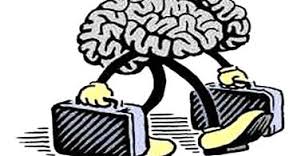 Statistica Classi V
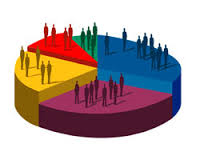 E’ stato somministrato un test agli studenti delle V liceo attraverso il quale si chiedeva di esprimere Il corso di laurea cui si è maggiormente interessati indicando al massimo tre preferenze
(secondo il gradimento: 1=massimo, 3=minimo)
ParametriPOPOLAZIONE: intera comunità scolasticaCAMPIONE: classi V liceo ( 199 studenti)UNITÀ STATISTICHE: singolo studente di V
Aerogramma riferito alle percentuali di facoltà richieste su un totale di 199 studenti classi V
1°Preferenza
Aerogramma riferito alle percentuali di facoltà richieste su un totale di 199 studenti classi V
2°Preferenza
Aerogramma riferito alle percentuali di facoltà richieste su un totale di 199 studenti classi V
3°Preferenza
Riepilogo complessivo riferito alla frequenza relativa (freq.assoluta/n.tot. studenti V) dei singoli corsi di laurea
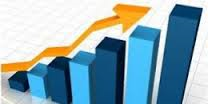 Riepilogo complessivo riferito alla frequenza relativa (freq.assoluta/n.tot. studenti V) dei singoli corsi di laurea diviso per classe indipendente dall’ordine di preferenza
Calendario incontri orientamento
Tenuto conto delle indicazioni espresse dagli studenti delle V liceo
 Tenuto conto che numerosi corsi di laurea hanno anticipato le date dei test di ammissione selettivi 
 è stato elaborato il seguente calendario articolato in due giornate
ORIENTAMENTO CLASSI IV E V
30/01/2014
n.b. Si raccomanda di osservare la MASSIMA PUNTUALITA’ al fine di garantire il corretto svolgimento delle varie sessioni di lavoro
ORIENTAMENTO CLASSI IV E V
06/02/2014
n.b. Si raccomanda di osservare la MASSIMA PUNTUALITA’ al fine di garantire il corretto svolgimento delle varie sessioni di lavoro
Orientamento UniversitarioLiceo Classico Garibaldi
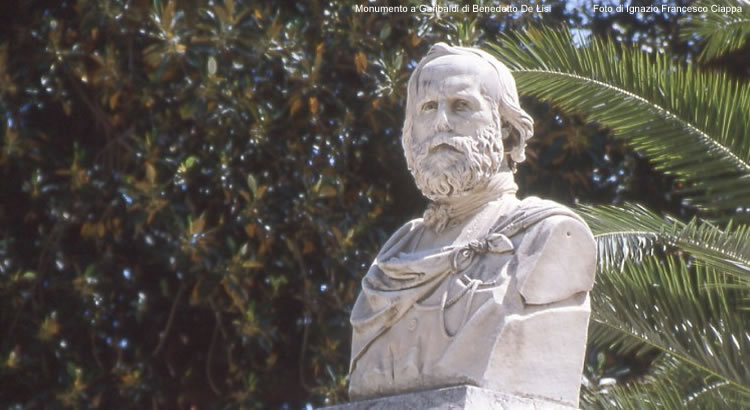 A cura di
Prof.ssa  Laura Poma
Prof.ssa Alessandra Provenzano
Elaborazione statistica Sergio Gallo 1° i